PBIS - Tier 1Behavior Professional Learning
TFI 1.7 Professional Development
Professional Learning Roadmap
What will we know and do?
Understand Learning Forward’s seven key components for effective adult learning.

Plan for effective professional learning for staff to support VTSS implementation.
Learning Forward Standards
Implementation with Fidelity
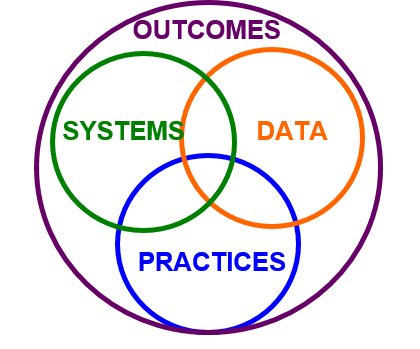 Implementation with fidelity is better achieved when…
Effective Professional Learning: Learning Forward Standards
Standards Part 2
Standards Part 3
Standards Part 4
Identify Expertise and Support
Who in our division could we talk to about our plans?
Who in our building provides great professional learning?
Who on the team enjoys
 facilitating learning for adults?
When Planning Professional Learning Consider:
What key content do we need to teach?

What resources will make these practices easier for staff to adopt or deepen in their daily routines?

Are there any changes or shifts that might create confusion/resistance?

How will we respond in a supportive way that maintains fidelity of implementation?
TFI 1.7 Activity #1 and # 2
Develop a Training Plan
Booster Sessions: When will we hold these sessions?

New Adults: Who do we train first?

Incoming Staff and Students: How will you share your VTSS plan with staff after your school’s kick-off and with students starting after your school’s kick off?

Substitutes: How will you share your school-wide VTSS plan with short- and long-term subs?

Guest Teachers: How will you share your school-wide VTSS plan with presenters and volunteers?

											TFI 1.7   Activity #3 and #4
Cycle of Growth and Learning
As we accomplish our implementation goals, we celebrate and then create new ones, all for the improvement of outcomes for our students and staff.
Celebrate Growth!
Remember the Golden Circle?
Stakeholders may ask, 
“Why are we doing this VTSS thing?” 
How will you concisely answer this question?
Why
Create an Elevator Pitch to share your vision and hard work!
How
What
TFI 1.7 Activity #5 -Elevator Pitch
What will we know and do?
Understand Learning Forward’s seven key components for effective adult learning.

Plan for effective professional learning for staff to support VTSS implementation.
Learning Forward Standards
Action Plan